Lightning Talks
Local Planning Grant Recipients
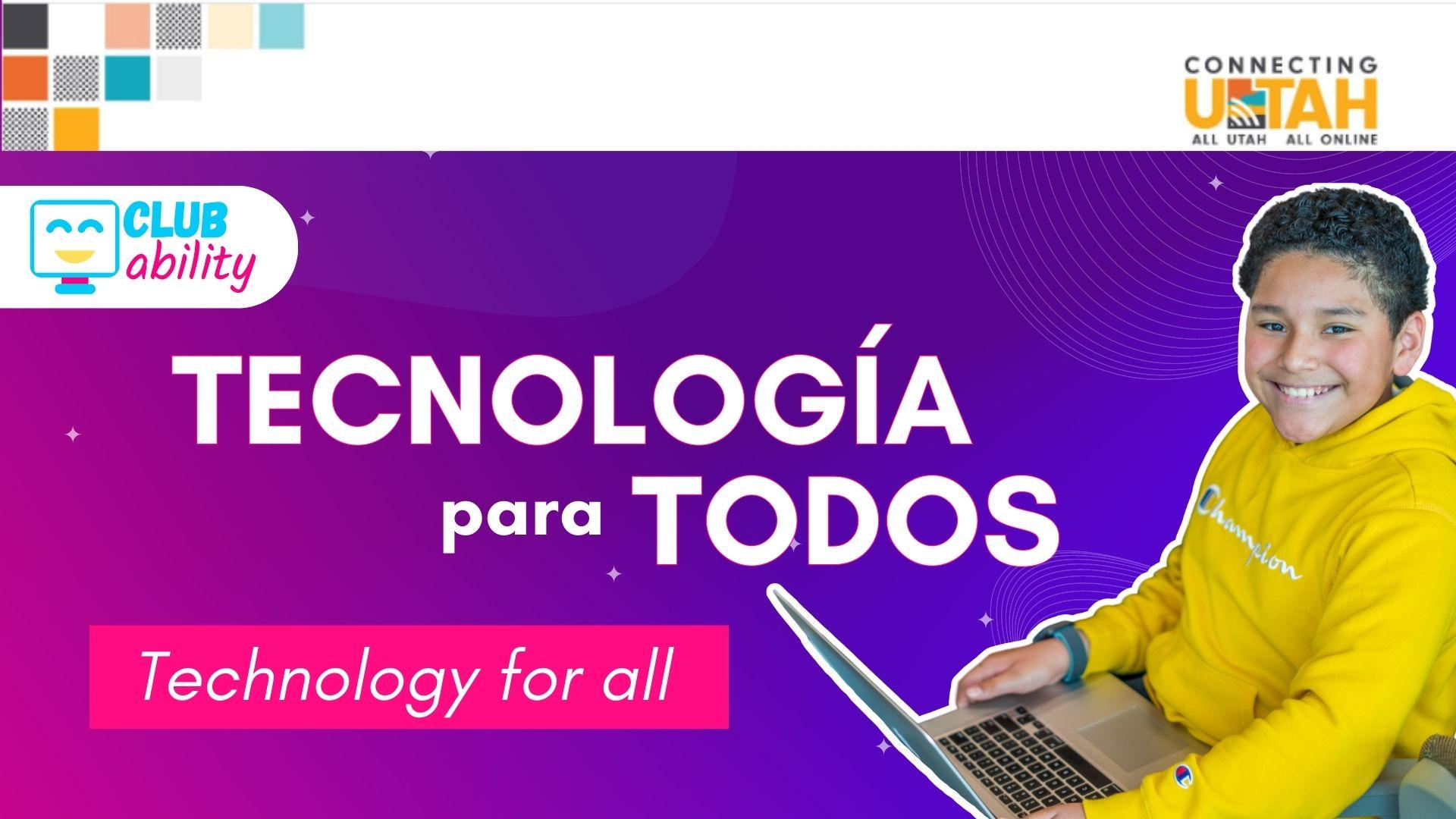 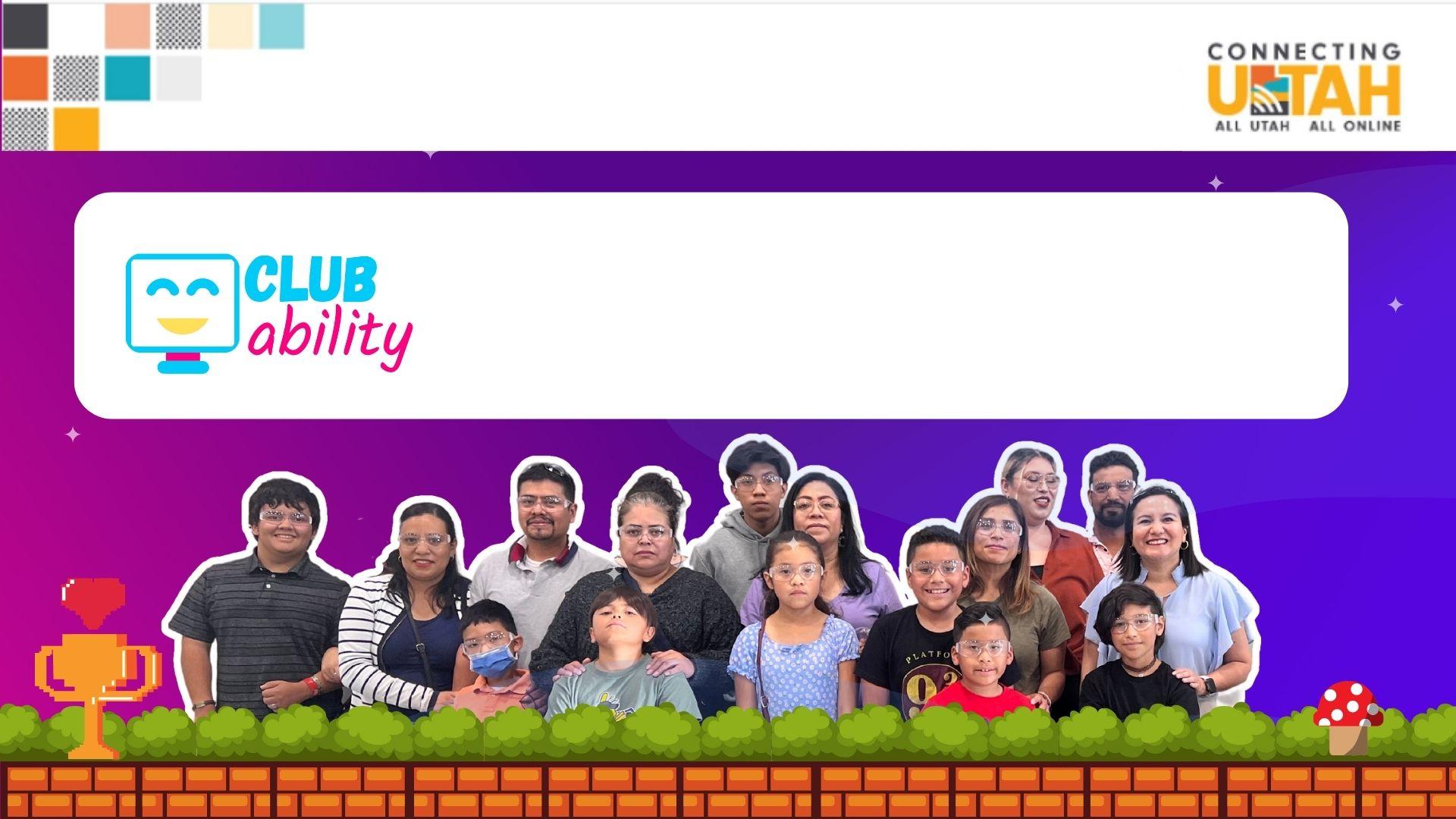 Empowering families with STEM and Digital Literacy
512 Latinas/os
87%
81%
annual incomes less than $ 50,000.
age 18 to 50 years old.
73%
61%
are Renters or live with friend or family rent free.
speak only Spanish.
2%
40%
have disability.
lives in Salt Lake City.
[Speaker Notes: Redondear bordes.]
Key barriers
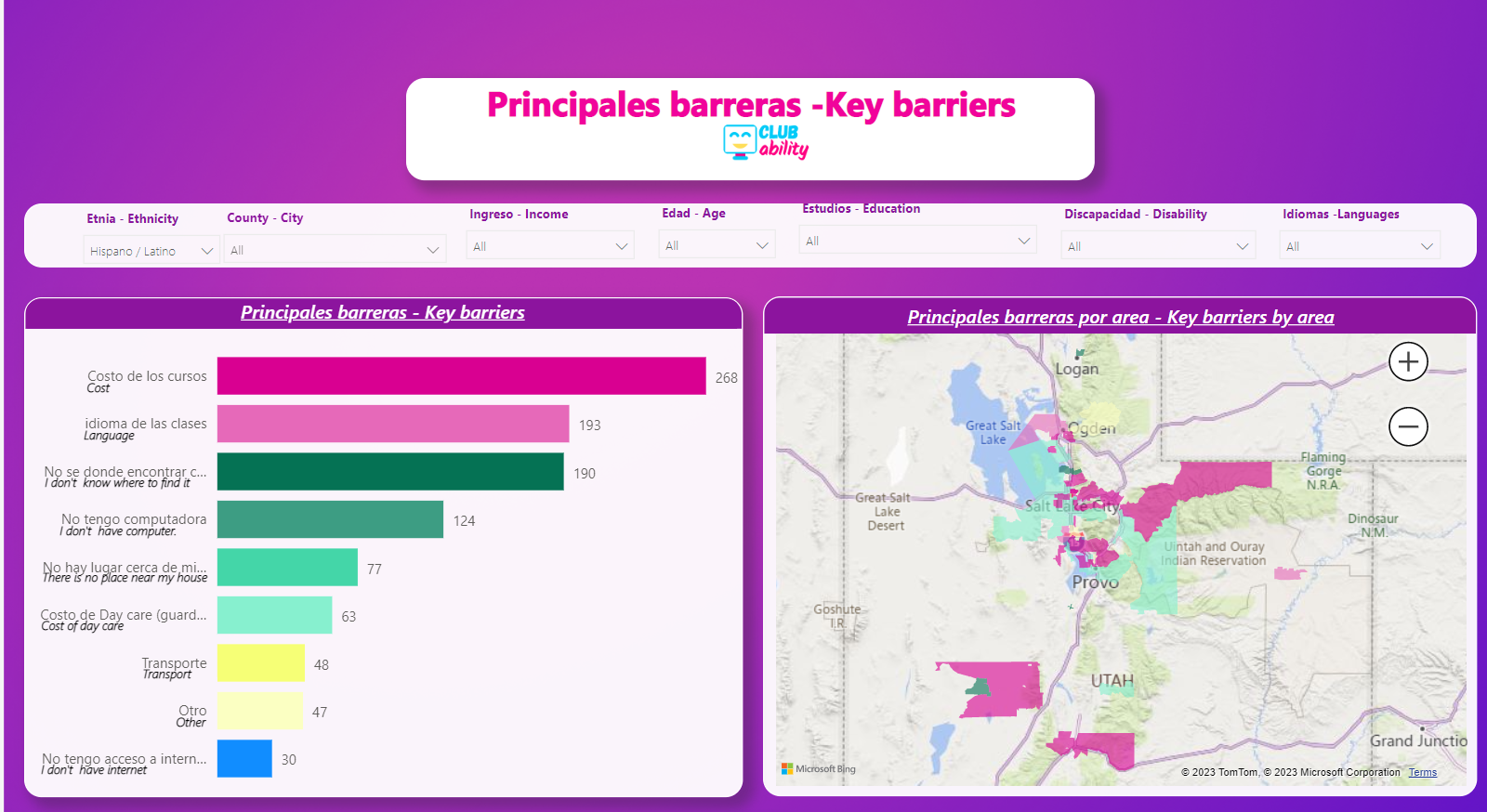 [Speaker Notes: Redondear bordes.]
Internet access
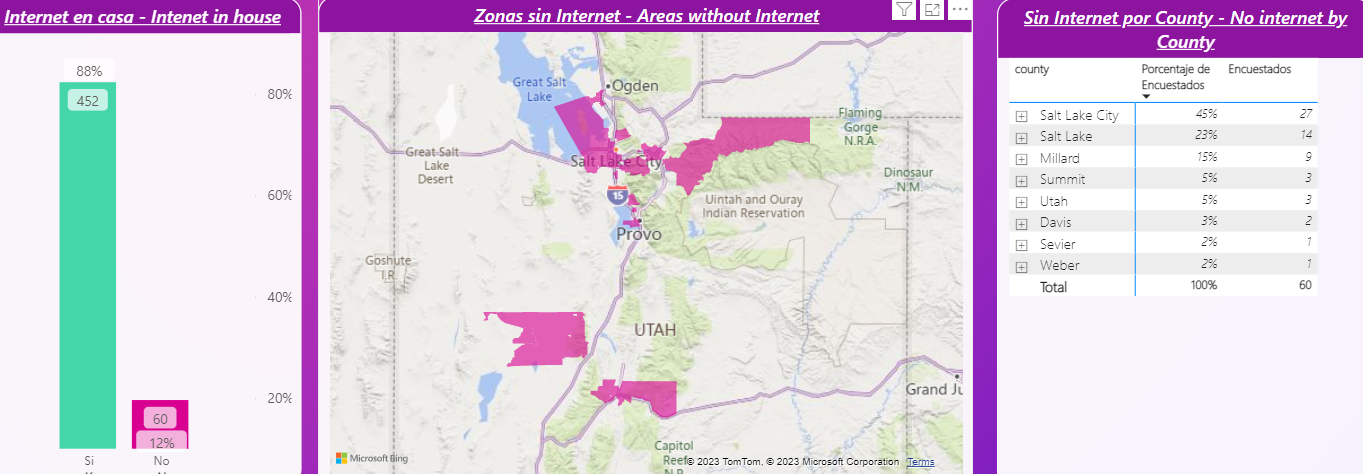 [Speaker Notes: Redondear bordes.]
Internet :Satisfaction
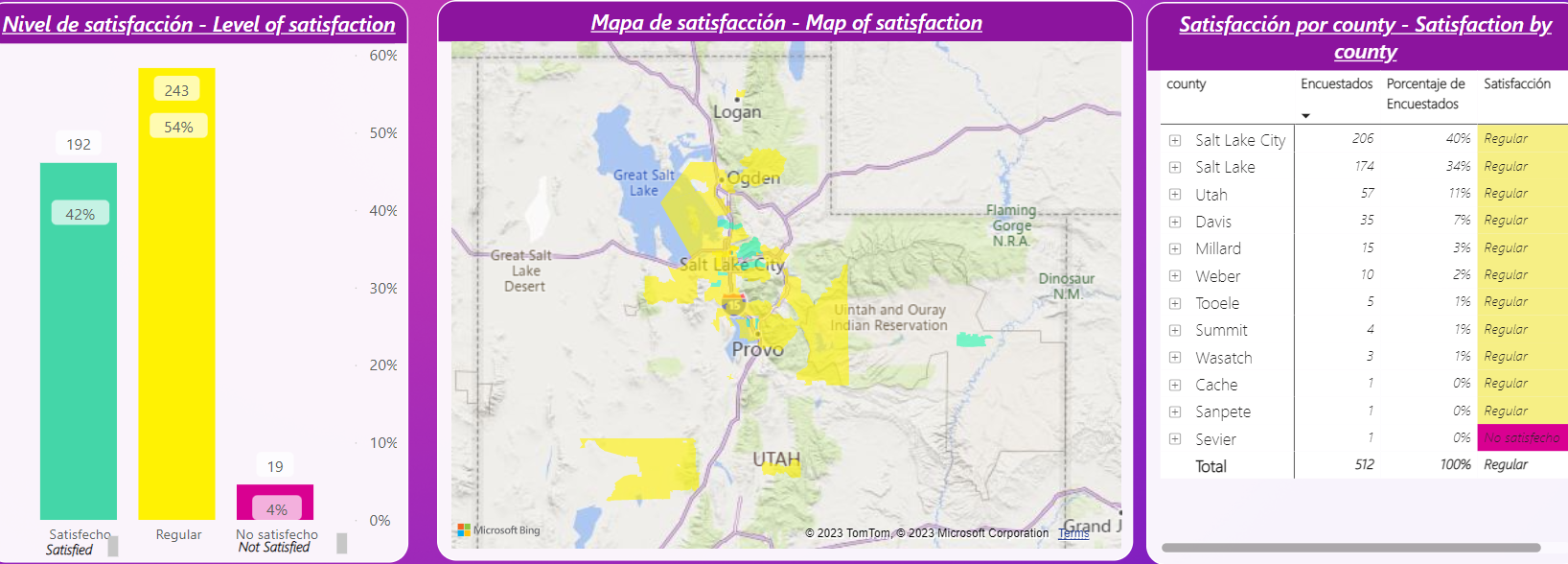 [Speaker Notes: Redondear bordes.]
Access to computers
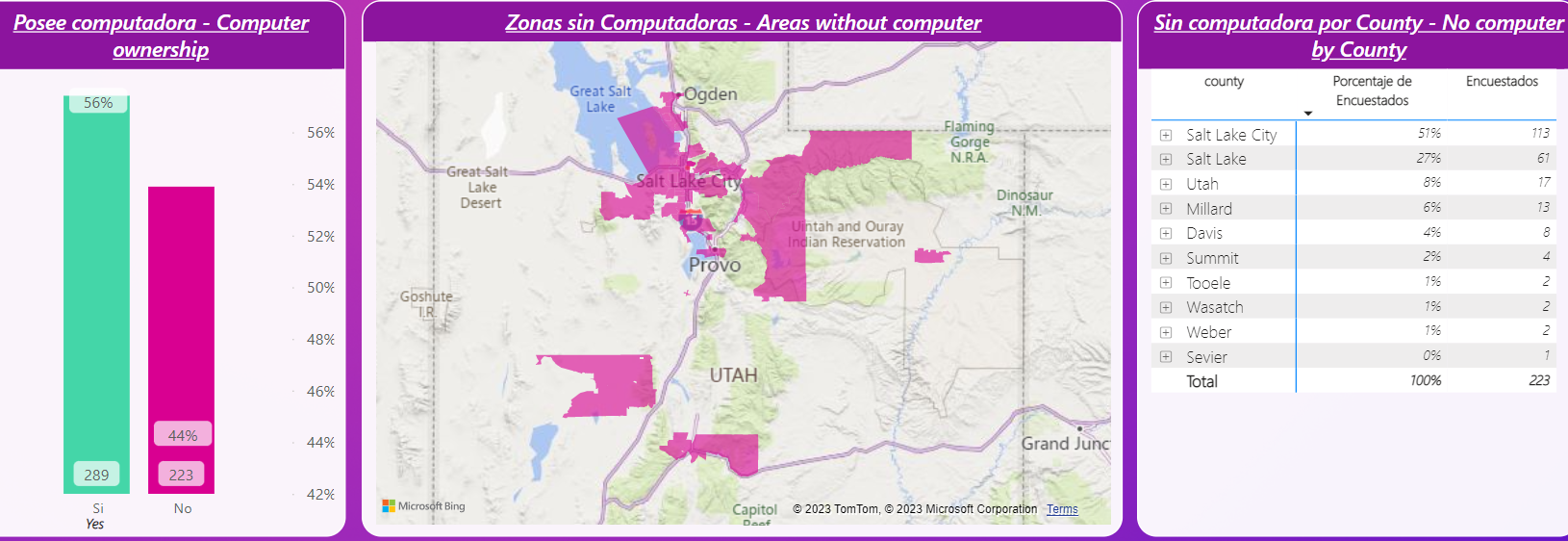 [Speaker Notes: Redondear bordes.]
Computer Age
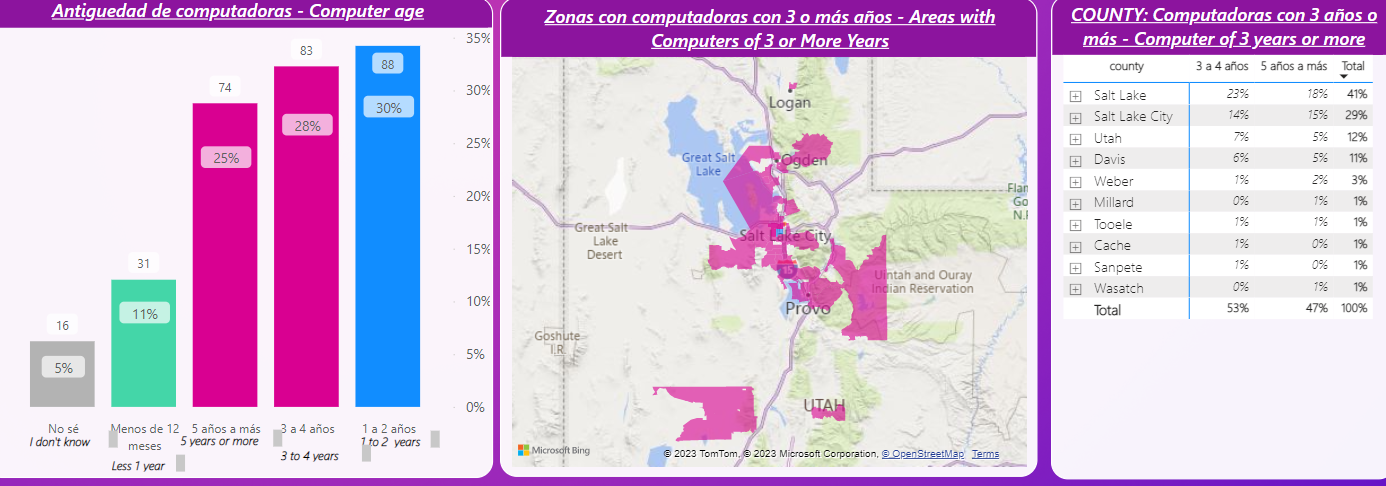 [Speaker Notes: Redondear bordes.]
Computer confidence 
& usage frequency
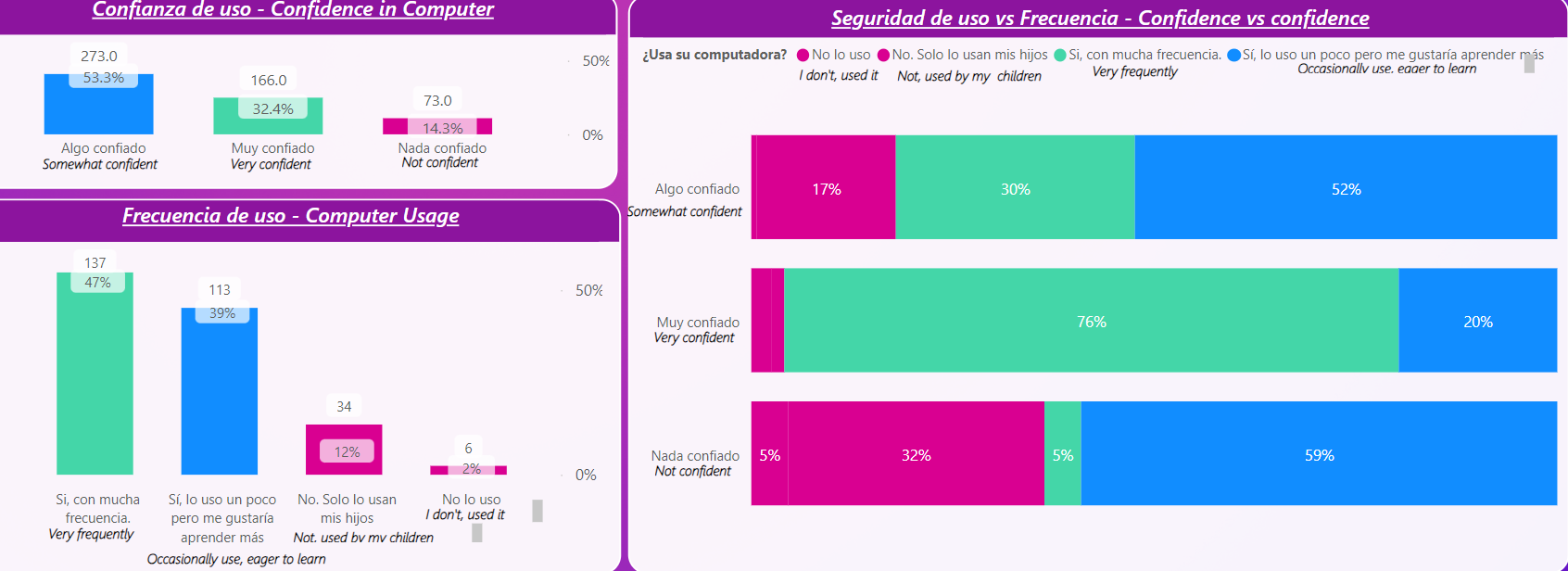 [Speaker Notes: Redondear bordes.]
Courses
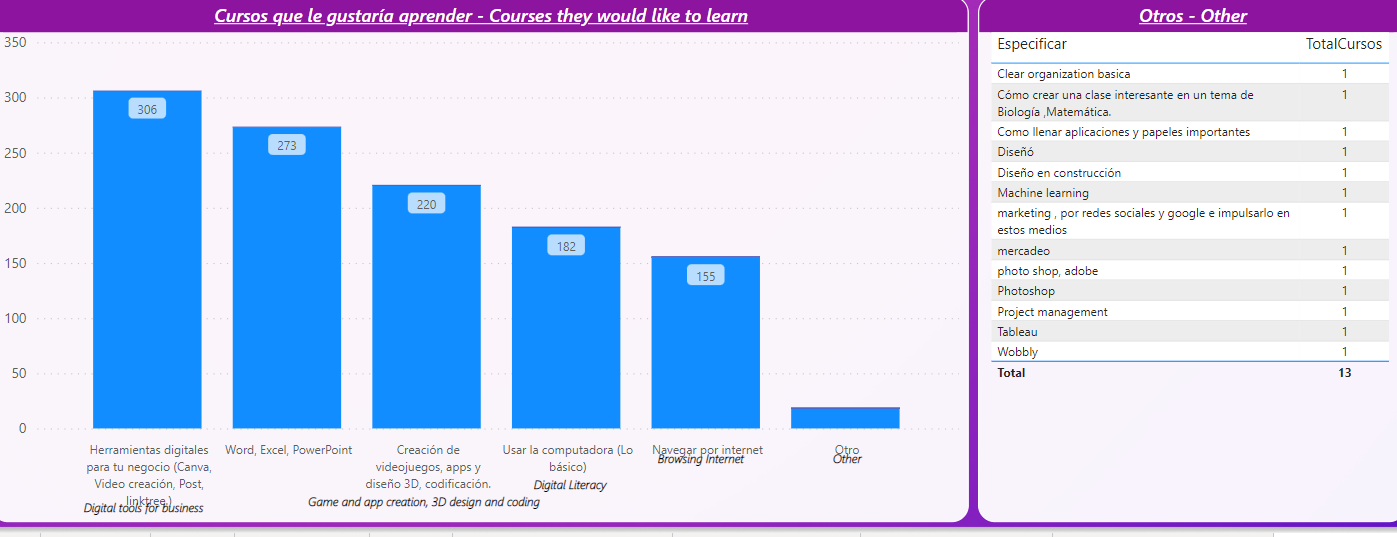 [Speaker Notes: Redondear bordes.]
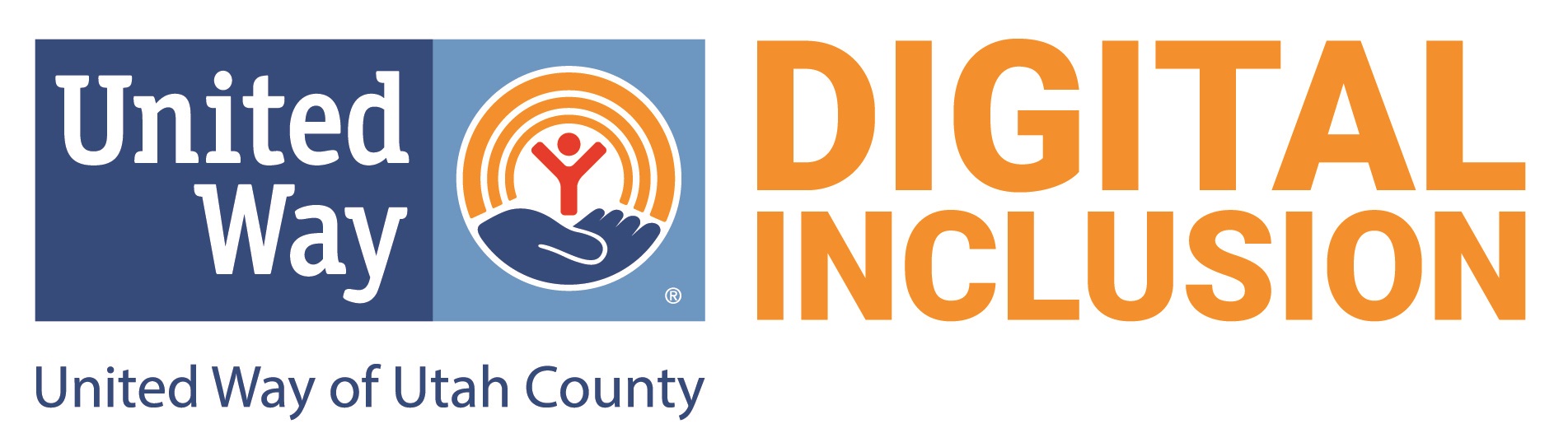 PLAN GOALS
Utah County residents, including seniors and Hispanic or Latino neighbors, have quality, appropriate technology devices in their homes.

Utah County residents have Digital Skills Necessary to Utilize Devices to access  affordable, quality broadband.
PROCESS
Successes
Tremendous support from companies, organizations, and cities that were interested in supporting us through this grant process. 
Overall has been a smooth process

Challenges
Last minute disaster
NEXT STEPS
Collaborating with our partners to finalize our plan
THANK YOU
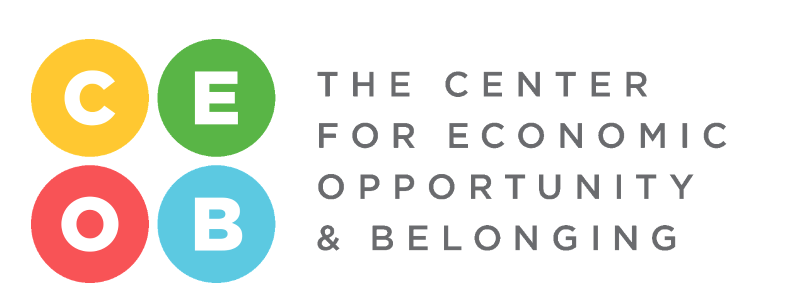 Digital Equity Research
Main Street, Salt Lake City, Utah
[Speaker Notes: Size and Position Notes:

Background Image
Size: Height 6.62”, Width 12.64”Position: Horizontal 0.35”, Vertical 0.34”

Main Title
Box Size: Height 2.15”, Width 10.03”
Position: Horizontal 1.0”, Vertical 2.12”
(Bottom of text should be aligned with the bottom of the dot logo)

Subtitle
Box Size: Height 0.48”, Width 10.03”
Position: Horizontal 1.0”, Vertical 4.3”

Logo:
Size: Height 0.78”, Width 0.59”Position: Horizontal 11.79”, Vertical 3.26”
(When selecting the background image and the logo, Arrange 🡪 Align 🡪 Middle. This aligns the logo vertically to the background image.)

Caption:
Box Size: Height 0.86”, Width 0.94”Position: Horizontal 11.79”, Vertical 5.88”]
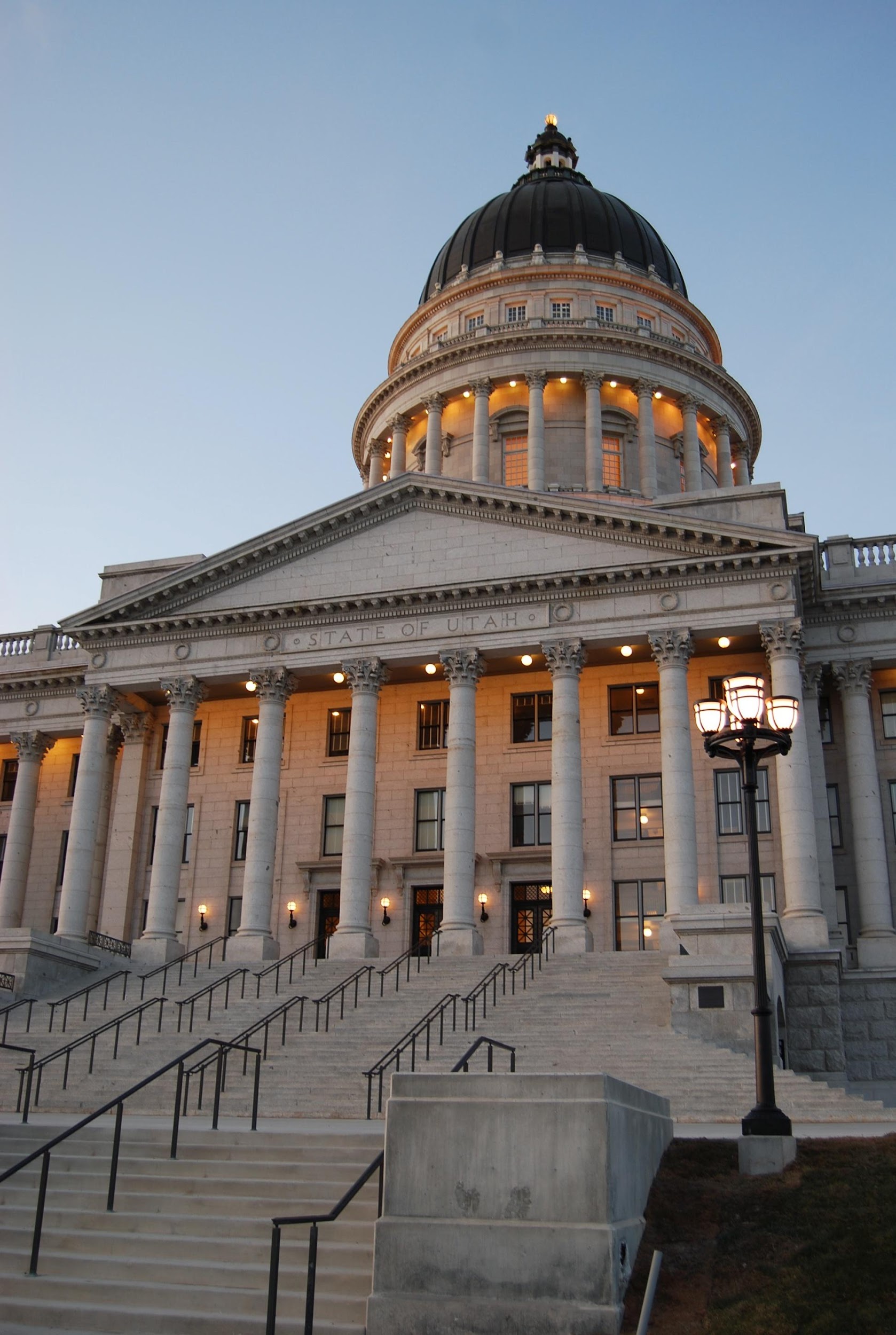 Progression of the Presentation
Type of household internet used
Internet affordability
Digital literacy
Availability of devices and technical support
Socio-economics
Utah’s state capitol building
[Speaker Notes: Size and Position Notes:

Slide Title
Box Size: Height 0.66”, Width 7.25”
Position: Horizontal 0.55”, Vertical 0.45”

Text Box
Box Size: Height 5.2”, Width 6.57”
Position: Horizontal 0.55”, Vertical 1.35”
(Text within the box should be middle aligned)

Image Box
Box Size: Height 7.5”, Width 5.02”
Position: Horizontal 8.31”, Vertical 0.0”

Image Caption
Box Size: Height 0.59”, Width 0.83”
Position: Horizontal 12.27”, Vertical 6.85”
Logo
Fixed from master slide]
Type of Household Internet
[Speaker Notes: Size and Position Notes:

Background Image
Size: Height 6.62”, Width 12.64”Position: Horizontal 0.35”, Vertical 0.34”

Section Header Title
Box Size: Height 2.15”, Width 10.03”
Position: Horizontal 1.0”, Vertical 2.12”
(Bottom of text should be aligned with the bottom of the dot logo)

Subtitle
Box Size: Height 0.48”, Width 10.03”
Position: Horizontal 1.0”, Vertical 4.3”

Logo:
Size: Height 0.78”, Width 0.59”Position: Horizontal 11.79”, Vertical 3.26”
(When selecting the background image and the logo, Arrange 🡪 Align 🡪 Middle. This aligns the logo vertically to the background image.)]
Type of Household Internet
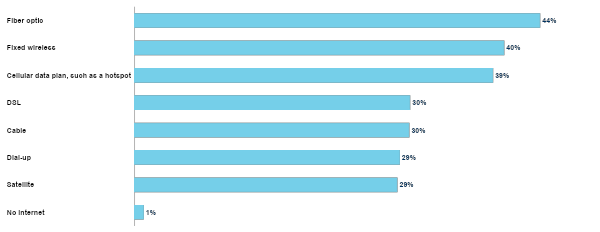 Q2: Do you or any member of your household subscribe to internet service in your home? What technology do you use? (Select all that apply) (n = 1,150)
Internet Affordability
[Speaker Notes: Size and Position Notes:

Background Image
Size: Height 6.62”, Width 12.64”Position: Horizontal 0.35”, Vertical 0.34”

Section Header Title
Box Size: Height 2.15”, Width 10.03”
Position: Horizontal 1.0”, Vertical 2.12”
(Bottom of text should be aligned with the bottom of the dot logo)

Subtitle
Box Size: Height 0.48”, Width 10.03”
Position: Horizontal 1.0”, Vertical 4.3”

Logo:
Size: Height 0.78”, Width 0.59”Position: Horizontal 11.79”, Vertical 3.26”
(When selecting the background image and the logo, Arrange 🡪 Align 🡪 Middle. This aligns the logo vertically to the background image.)]
Type of Household Internet
95%
Pay for internet
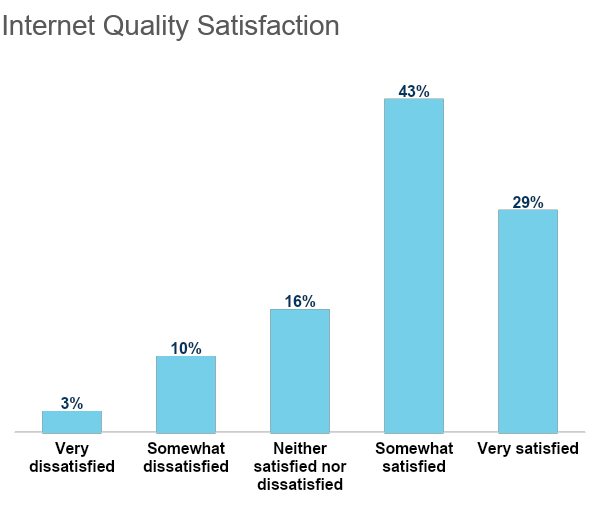 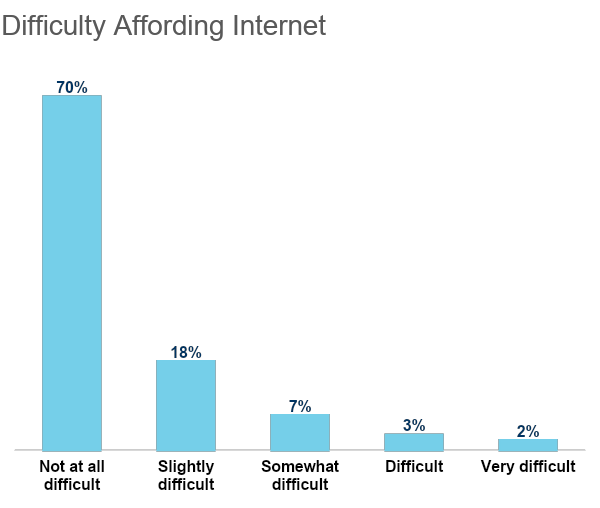 Q3: Do you pay for the internet? (n = 1,139)   |   Q5: Is it difficult for your household to afford internet service costs? (n = 1,086)
Q6: How satisfied are you with the quality of your home internet connection for doing the activities that are important to you? (n = 1,139)
Digital Literacy
Digital Literacy
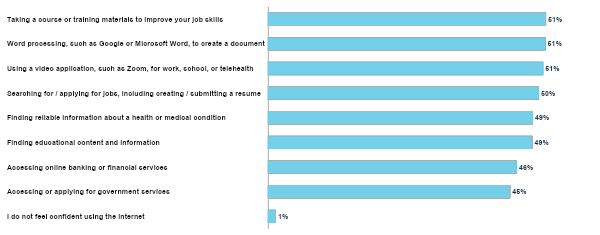 Q7: What types of activity do you feel confident using the internet for? (select all that apply)
Availability of devices and technical support
[Speaker Notes: Size and Position Notes:

Background Image
Size: Height 6.62”, Width 12.64”Position: Horizontal 0.35”, Vertical 0.34”

Section Header Title
Box Size: Height 2.15”, Width 10.03”
Position: Horizontal 1.0”, Vertical 2.12”
(Bottom of text should be aligned with the bottom of the dot logo)

Subtitle
Box Size: Height 0.48”, Width 10.03”
Position: Horizontal 1.0”, Vertical 4.3”

Logo:
Size: Height 0.78”, Width 0.59”Position: Horizontal 11.79”, Vertical 3.26”
(When selecting the background image and the logo, Arrange 🡪 Align 🡪 Middle. This aligns the logo vertically to the background image.)]
Device Availability and Technical Support
92%
Have enough computer devices
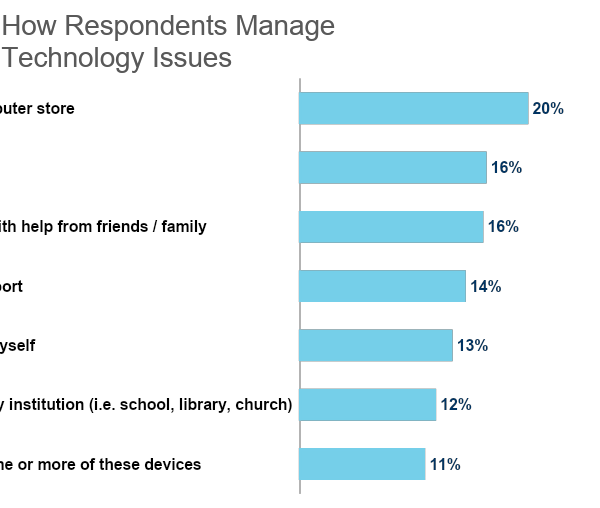 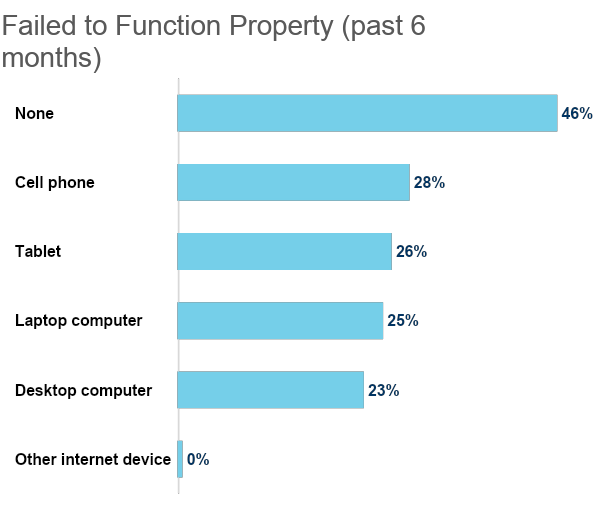 Q8: Does your household have enough computer devices (laptop, desktop, tablet computer) available to meet the needs of those living in this home? (n = 1,139)
Q9: In the past 6 months, which of the following technology devices have failed to function properly for you? (Select all that apply) (n = 1,139)
Q10: How did you deal with the problem you encountered? (Select all that apply) (n = 1,139)
Socio-economics
[Speaker Notes: Size and Position Notes:

Background Image
Size: Height 6.62”, Width 12.64”Position: Horizontal 0.35”, Vertical 0.34”

Section Header Title
Box Size: Height 2.15”, Width 10.03”
Position: Horizontal 1.0”, Vertical 2.12”
(Bottom of text should be aligned with the bottom of the dot logo)

Subtitle
Box Size: Height 0.48”, Width 10.03”
Position: Horizontal 1.0”, Vertical 4.3”

Logo:
Size: Height 0.78”, Width 0.59”Position: Horizontal 11.79”, Vertical 3.26”
(When selecting the background image and the logo, Arrange 🡪 Align 🡪 Middle. This aligns the logo vertically to the background image.)]
Socio-economics
3
Adults currently living in household
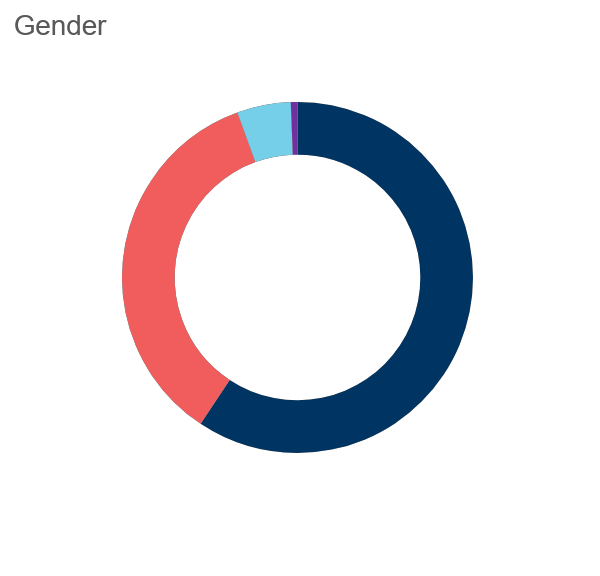 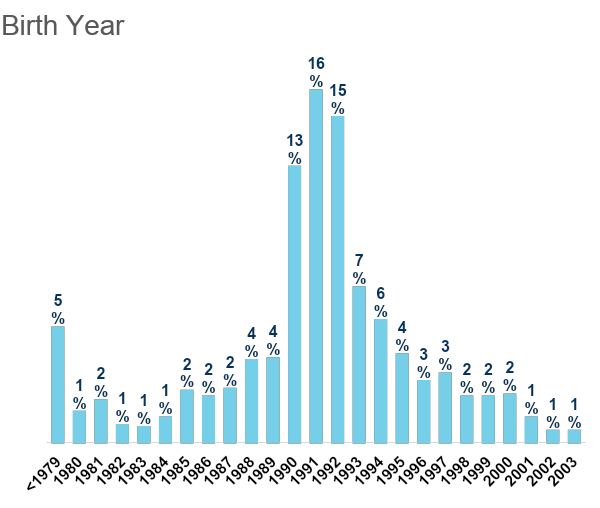 Q11: What is your gender identity? (n = 1,150)
Q12: What year were you born? (n = 1,150)
Q13: How many adults, age 18 and over, currently live in your household, including yourself? (n = 1,150)
Socio-economics
27%
Hispanic, Latino, or of Spanish origin
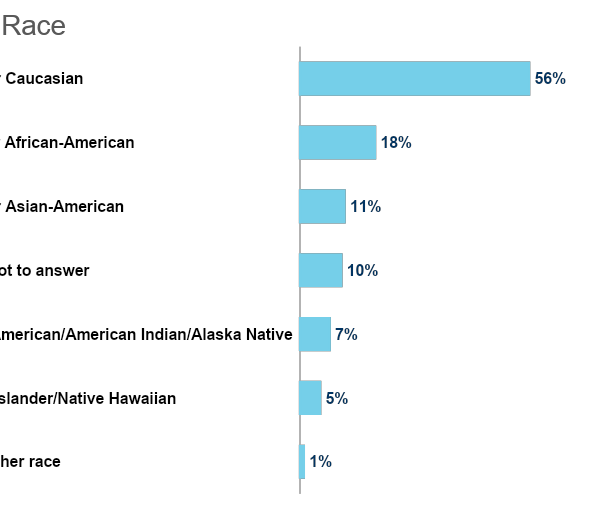 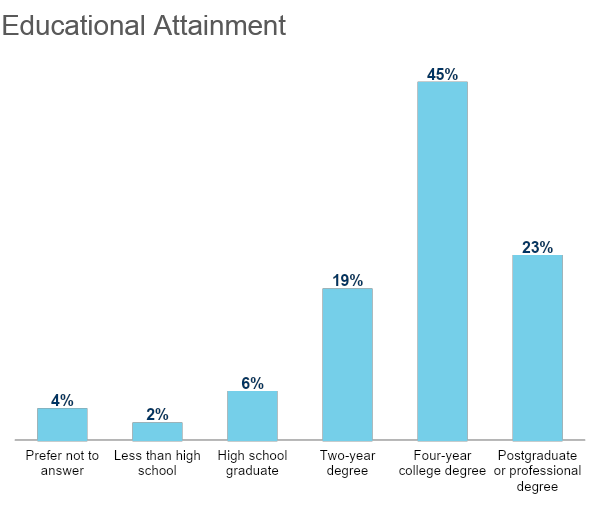 Q14: What is the highest level of school you have completed? (n = 1,150)
Q15: Are you of Hispanic, Latino, or Spanish origin, such as Mexican, Puerto Rican, or Cuban? (n = 1,150)
Q16: Which of the following best describes your race? (Select all that apply) (n = 1,150)
Income
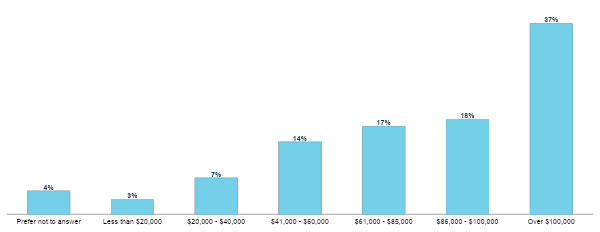 Q17: What is your total annual household income, before taxes? (n = 1,150)
Conclusions
[Speaker Notes: Size and Position Notes:

Background Image
Size: Height 6.62”, Width 12.64”Position: Horizontal 0.35”, Vertical 0.34”

Section Header Title
Box Size: Height 2.15”, Width 10.03”
Position: Horizontal 1.0”, Vertical 2.12”
(Bottom of text should be aligned with the bottom of the dot logo)

Subtitle
Box Size: Height 0.48”, Width 10.03”
Position: Horizontal 1.0”, Vertical 4.3”

Logo:
Size: Height 0.78”, Width 0.59”Position: Horizontal 11.79”, Vertical 3.26”
(When selecting the background image and the logo, Arrange 🡪 Align 🡪 Middle. This aligns the logo vertically to the background image.)]
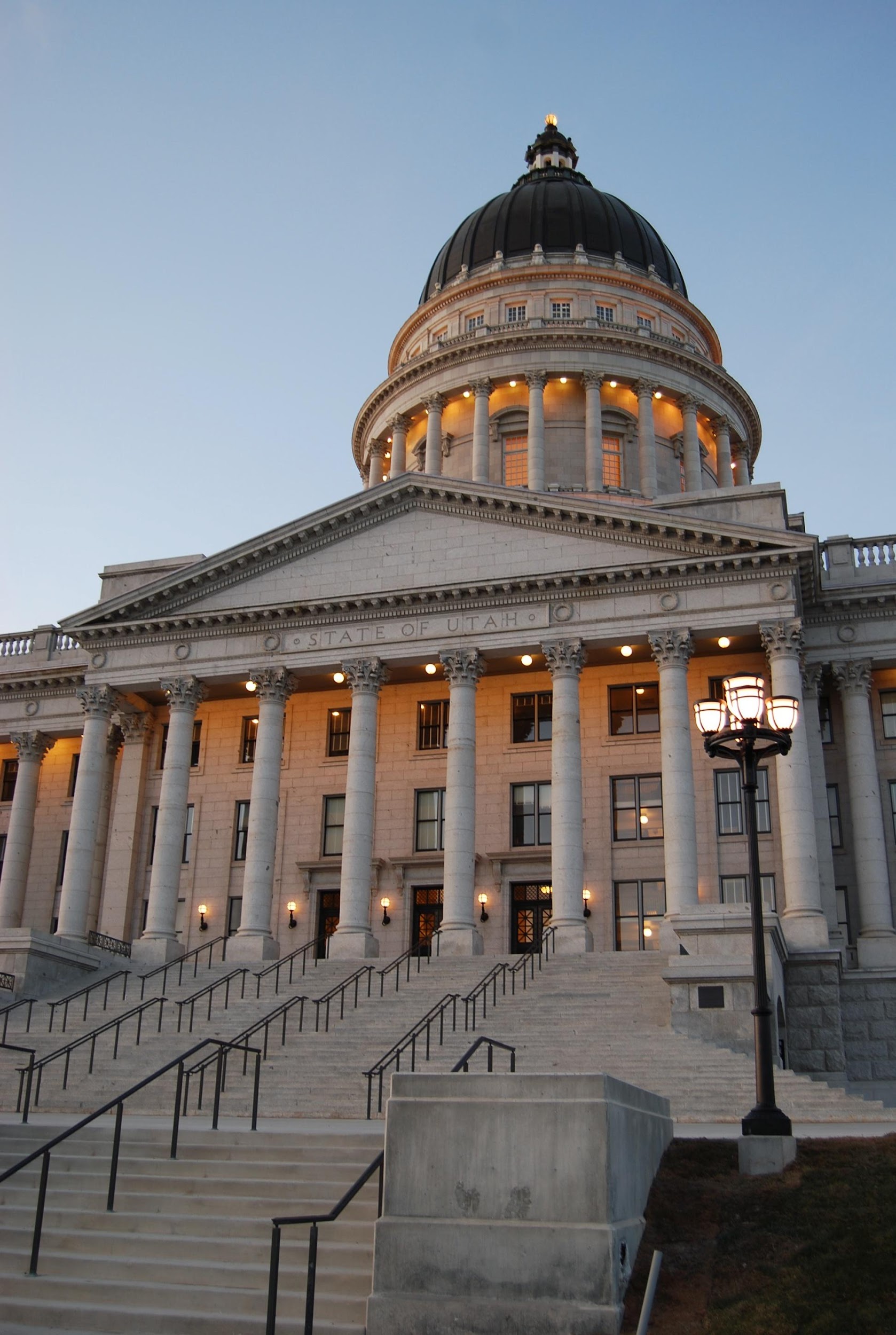 Conclusions
Most household internet is fiber optic, fixed wireless, or a cellular hotspot.
95% of respondents pay for the internet and 30% consider it at least “slightly difficult” to make those payments.
Roughly 50% of respondents are not confident doing typical tasks on the internet.
92% of respondents have enough devices and about half have had some sort of technical issue in the past six months with one of those devices.
Visiting a computer store, finding help online, and asking friends and family are the primary ways respondents find help with a technical issue.
Utah’s state capitol building
[Speaker Notes: Size and Position Notes:

Slide Title
Box Size: Height 0.66”, Width 7.25”
Position: Horizontal 0.55”, Vertical 0.45”

Text Box
Box Size: Height 5.2”, Width 6.57”
Position: Horizontal 0.55”, Vertical 1.35”
(Text within the box should be middle aligned)

Image Box
Box Size: Height 7.5”, Width 5.02”
Position: Horizontal 8.31”, Vertical 0.0”

Image Caption
Box Size: Height 0.59”, Width 0.83”
Position: Horizontal 12.27”, Vertical 6.85”
Logo
Fixed from master slide]
Thank You.
[Speaker Notes: Size and Position Notes:

Background Image
Size: Height 6.62”, Width 12.64”Position: Horizontal 0.35”, Vertical 0.34”

Section Header Title
Box Size: Height 2.15”, Width 10.03”
Position: Horizontal 1.0”, Vertical 2.12”
(Bottom of text should be aligned with the bottom of the dot logo)

Subtitle
Box Size: Height 0.48”, Width 10.03”
Position: Horizontal 1.0”, Vertical 4.3”

Logo:
Size: Height 0.78”, Width 0.59”Position: Horizontal 11.79”, Vertical 3.26”
(When selecting the background image and the logo, Arrange 🡪 Align 🡪 Middle. This aligns the logo vertically to the background image.)]
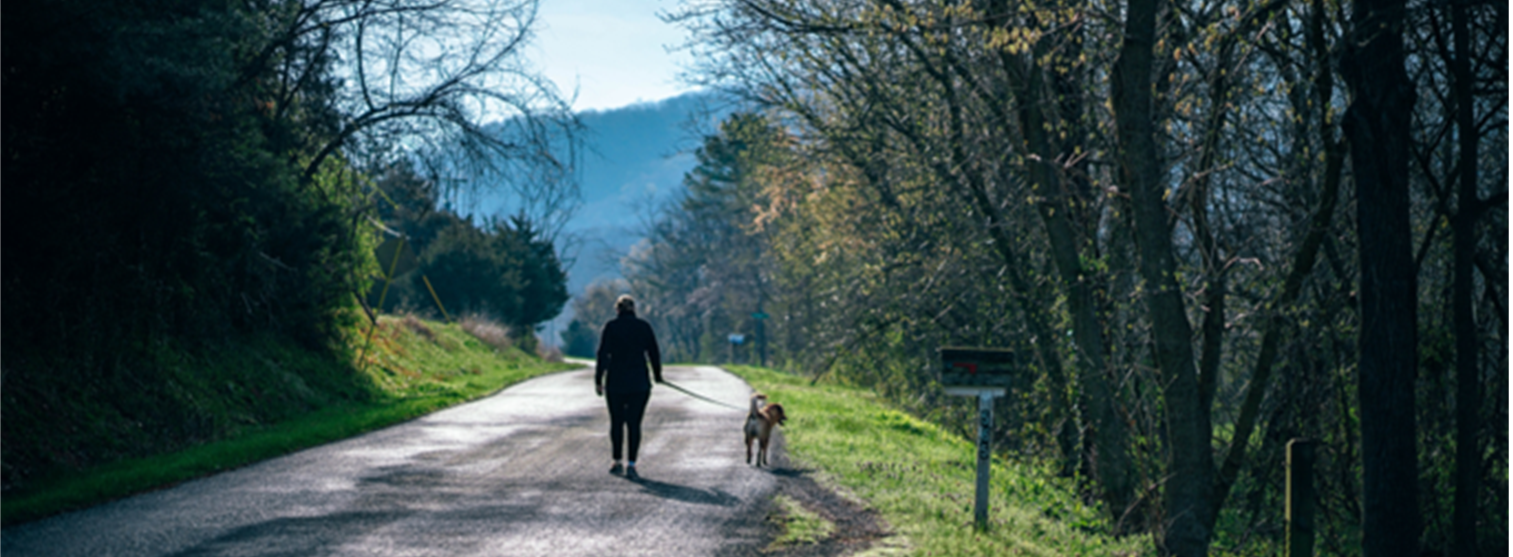 Intelligent AgingUtah Broadband ConfluenceJune 07, 2023
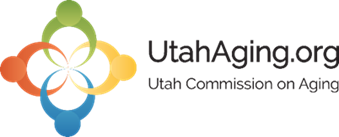 Rob Ence, MBA
Executive Director
Utah Commission on Aging
Public Policy
Research
& Academia
Communications
Website – Podcast – Social Media
Empowered Public
Communications
Website – Podcast – Social Media
Empowered Public
Community 
Resources
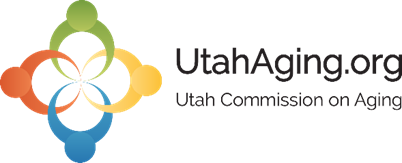 Independence
Social Isolation
Food Insecurity
Abuse & Fraud
Emergency Preparedness
Ageism
Fitness
Falls Prevention
Long-Term Care
Health & Wellness
Caregiving
Mobility & Transportation
Financial Adequacy
Housing /Aging In Place
Mental Acuity
End of Life
Independence
Interdependence
Stages of Ability
Dependency
Crisis management
End of life
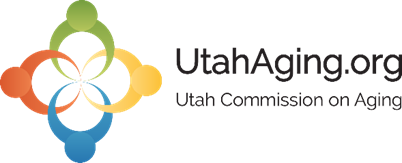 Who Gets to Choose?
Values
Outcomes
Costs & timing
Relationship impact
Systems will act
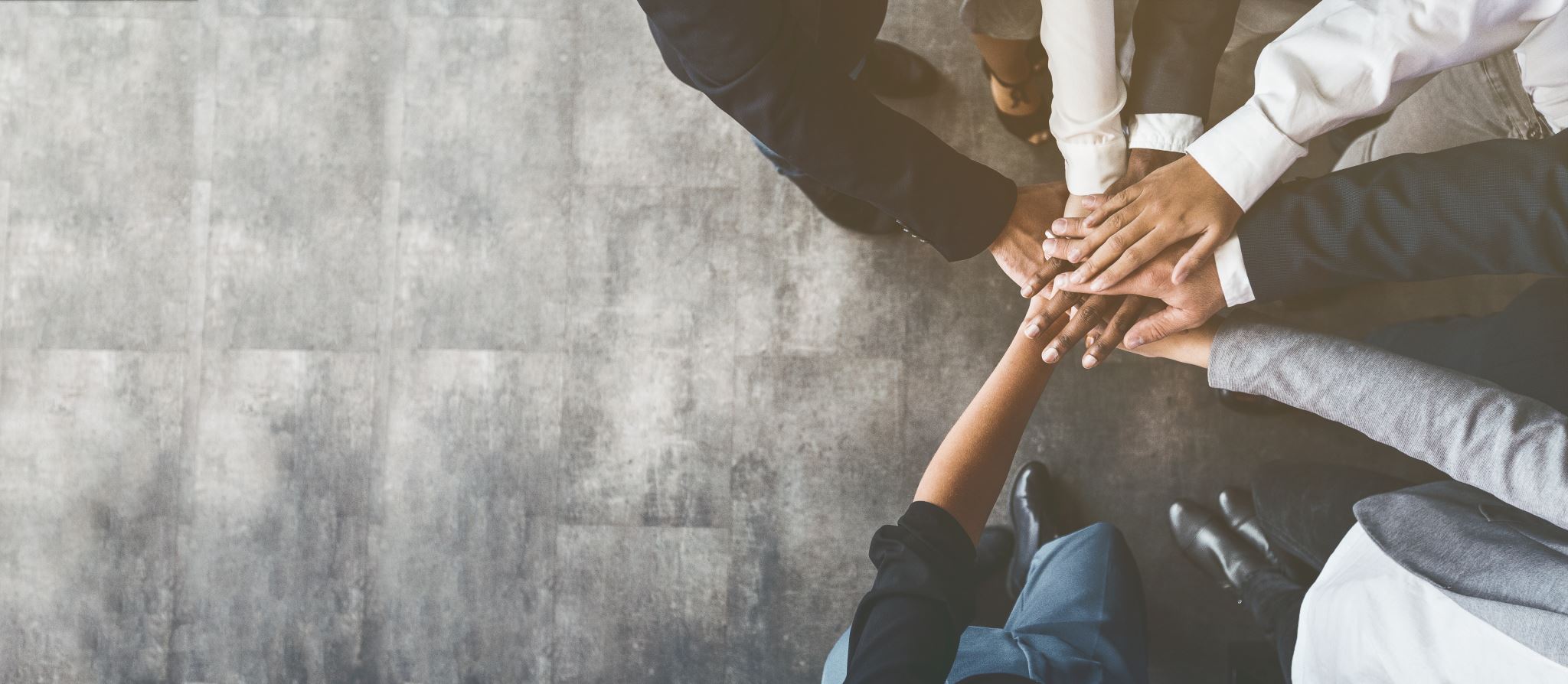 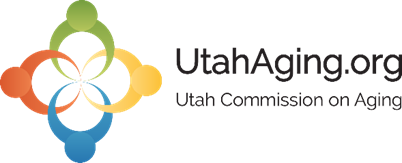 [Speaker Notes: Shared decision making = Patient / Provider
Caregiver’s understanding of patient’s wishes, not willingness and ability
Over-confident execution may result in unwanted outcomes
Engage in ongoing meaningful conversations about ACP

Ask the right questions
Decide what matters most
Medical decision maker
Kind of medical treatment wanted
Comfort level desired
Sharing your medical wishes]
Gaps and Barriers
Post Pandemic Paradigm – Change
Finite Resources
Affordable Access
Device Acquisition
Advocate Mentoring
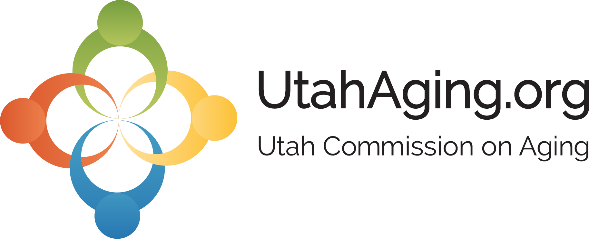 Essential Literacy
Technology
Health & Wellness
Financial
Legal
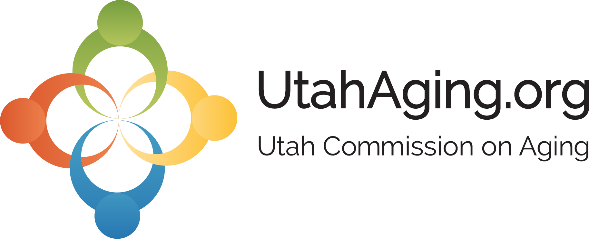 Incremental Progress
In Place
Virtual Resource Center
Event Management
Coming
Call Center Triage
Digital Navigator Volunteers
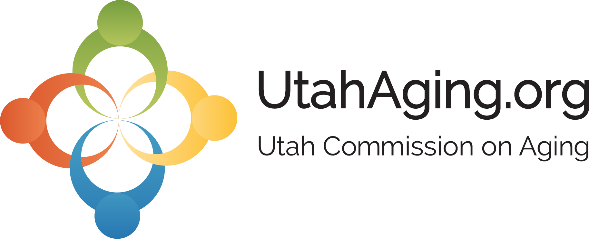 Utah Master Plan on Aging
UCOA Virtual Ecosystem
Innovative Practices & Initiatives
Virtual Resource Center
UCOA Virtual Resource Center
www.utahaging.org
UCOA Navigation Hotline
888-985-6866 
(Fall 2023)
Event & Volunteer Management
Inform Policy & Support Research
Public Access & Awareness
Convene / Support Partners
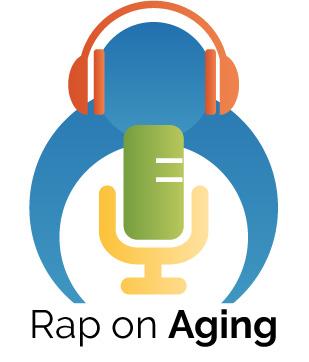 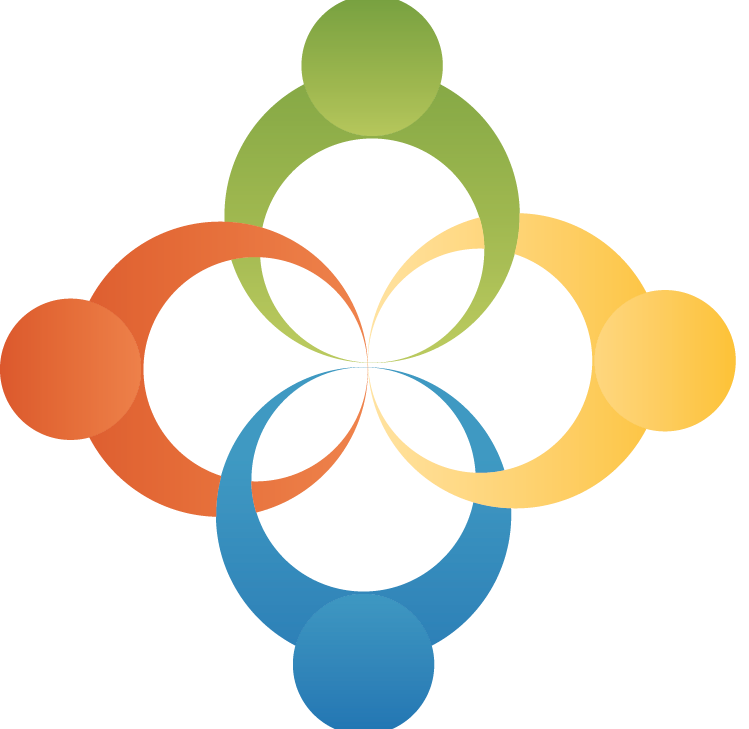 UCOA YouTube Channel
https://www.youtube.com/channel/UCfSJREf73GpswhCGhFeHZCg/videos
UCOA Facebook 
https://www.facebook.com/utahaging/
Shivwits Band of Paiutes
Local Digital Access Plan Development Process
Shivwits Band of Paiutes - Background
Federally recognized sovereign Indian Tribe consisting of 311 members living on and off the 28,480-acre Shivwits Reservation located in Washington County
Approximately 27% of Band members living in poverty
Diverse age distribution (26% age 0-17; 57% age 18-54; 17% age 55+)
Shivwits Band Corporation (SBC), wholly owned by the Shivwits Band, has five operating entities
Digital and Broadband Needs
Current internet access via unreliable wireless connection, especially problematic when multiple devices in use
Band members and SBC enterprises need better, more affordable broadband options 
Band members rely mostly on smartphones for digital access and would benefit from access to other digital devices
Band members would benefit from digital literacy instructional opportunities
Digital Planning Process (to date)
Kickoff meeting with Band officials, community collaborators, and Horrocks (consultants) on April 13th 
Survey developed and subsequently sent to Band members on May 1st along with grant informational materials
Band representatives went door to door on Reservation encouraging members to take survey and speed test
Visioning meeting between Band officials and Horrocks on May 5th 
Community Collaborator survey developed and sent to community representatives who attended April 13th Kickoff meeting
Rough draft of digital access plan delivered to Utah Broadband Center on June 1st.
How Challenges were Addressed
Problem: Encouraging Band member participation in processSolution: Posted informational flyers in locations frequented by Band members (Band Building, Band gymnasium, and Band convenience store), had Band representatives go door to door on Reservation encouraging participation, and emailed survey and information to Band members for whom email address information was available.
Problem: Educating Band members regarding need for digital literacySolution: This is ongoing. The Band is working toward developing a computer classroom in Band Building to use for digital access and instruction.
Planning Process Successes
Heightened awareness among Band members regarding importance of digital connectivity
Firmed up connections with community partners (Washington County, Washington County School District, Washington County Library System, and Utah Tech University) that will prove beneficial to Band’s digital equity efforts
Next Steps
Continue gathering survey/speed test data to inform plan updates/revisions
Foster ongoing relationships with community collaborators
Devote portion of Shivwits.org website to digital literacy education and resources
Mount campaign to promote Affordable Connectivity Plan (ACP)
Pursue additional funding opportunities to further Band’s digital equity efforts
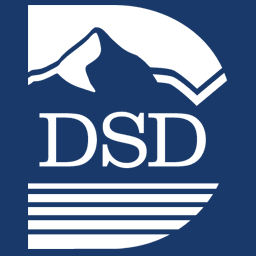 Davis School District + Partners
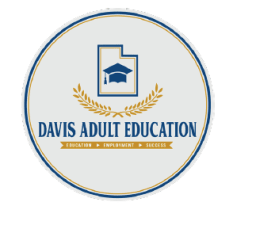 Canyon Heights
Adult Learning Center
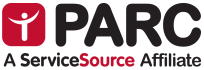 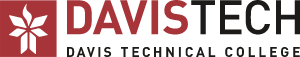 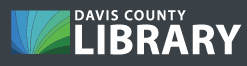 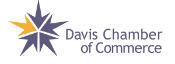 Biggest Problem in Davis County - Accessibility
Affordable high-speed internet connection.  
High-speed capable computing device(s) in every home.
Support/help in finding affordable plans and devices.
Digital skill development and digital fluency.
Internet safety and awareness.   

WE’RE BETTER WHEN WE WORK TOGETHER!!!
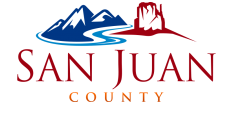 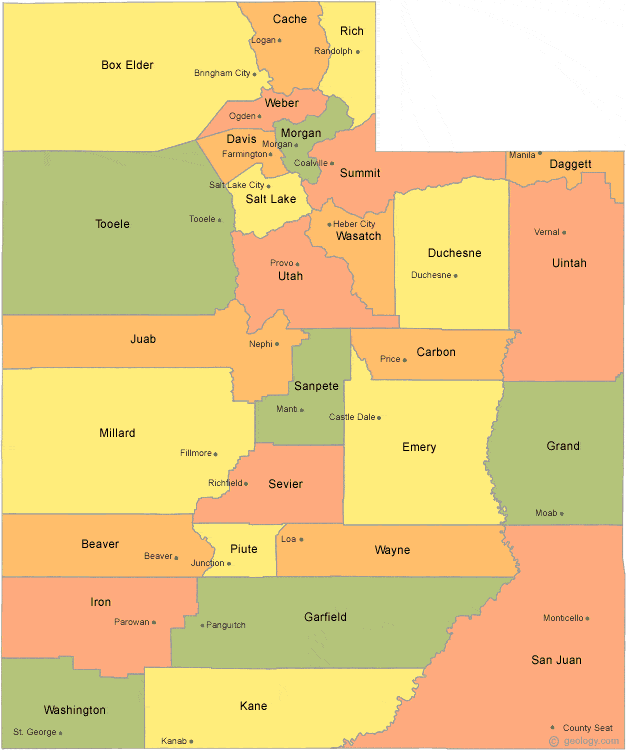 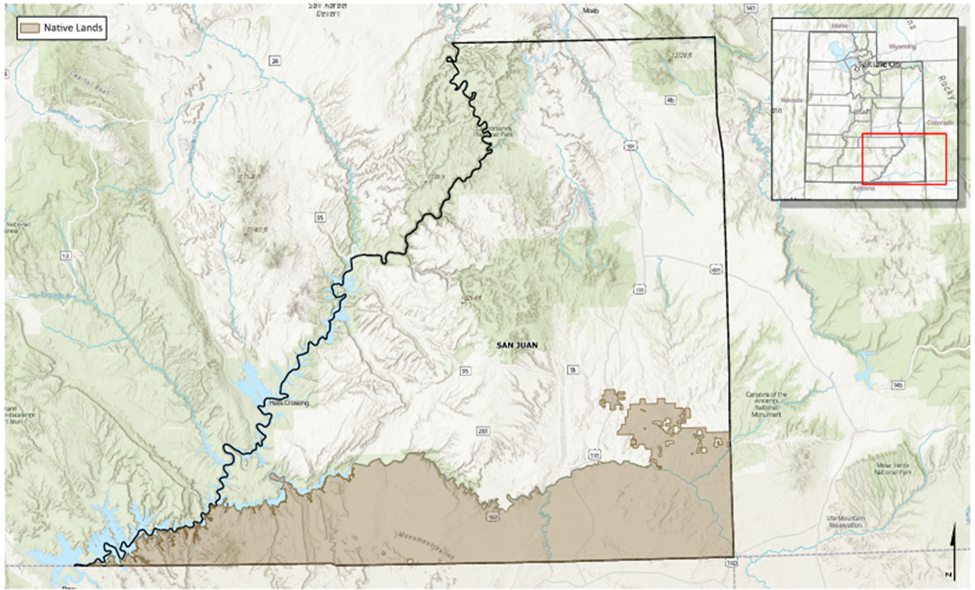 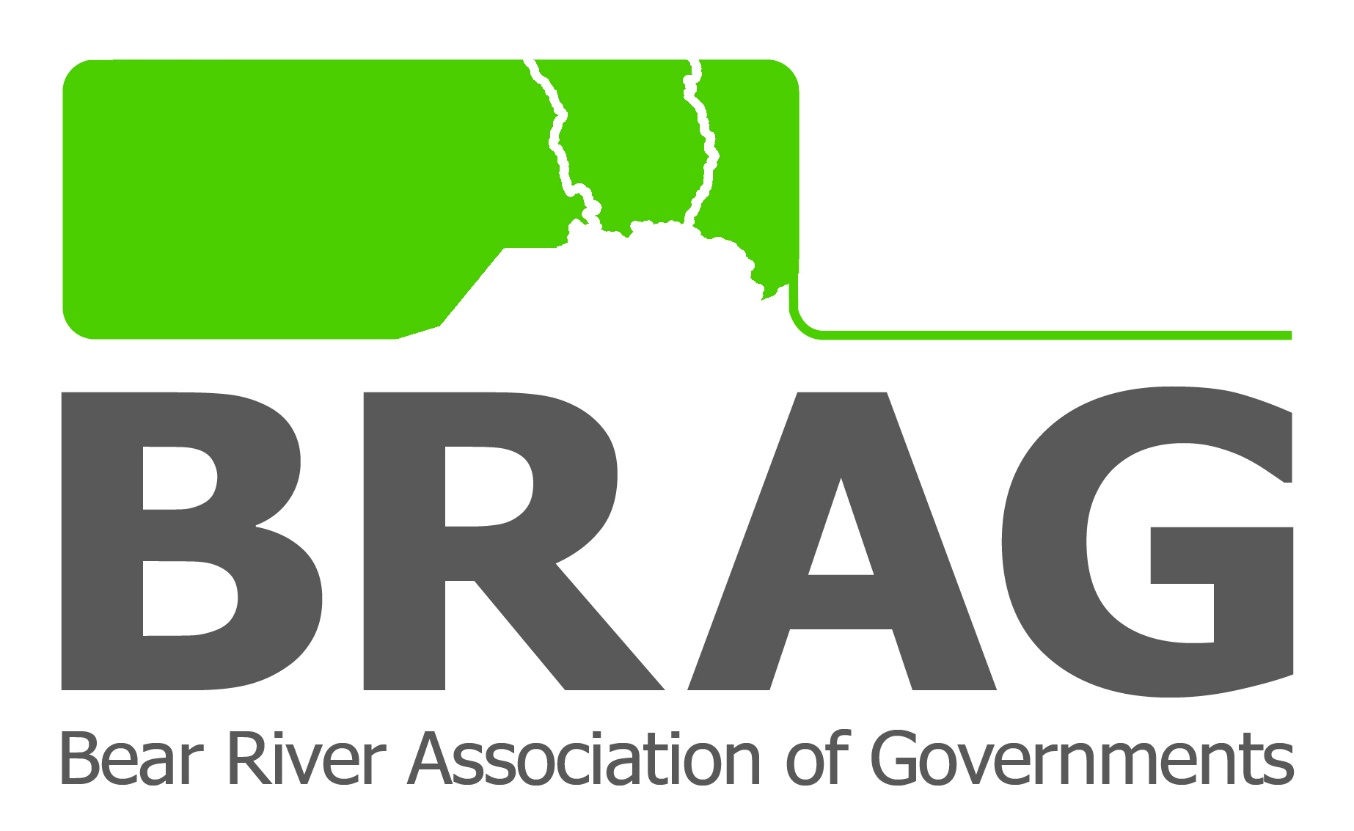 Northern Utah
Box Elder, Cache, Rich Counties
Approximately 200,000 people
Underserved populations
Remote Rural
Low Income
Limited English Proficiency
Bear River Regional Broadband Access Plan
Plan – gap analysis, preliminary investment estimates
Challenges
Separating fact from fiction
Building political will
Timing
Successes
Closing the information gap
New partnerships
Bear River Regional Broadband Access Plan
Next steps
Identify appropriate funding sources for public investment
Prioritize public investment
Grow provider involvement
Recommendations
Incentivize “Dig-Once” policies for small jurisdictions
Notifications are helpful
Conduit costs money
Utah Education & TeleHealth Network
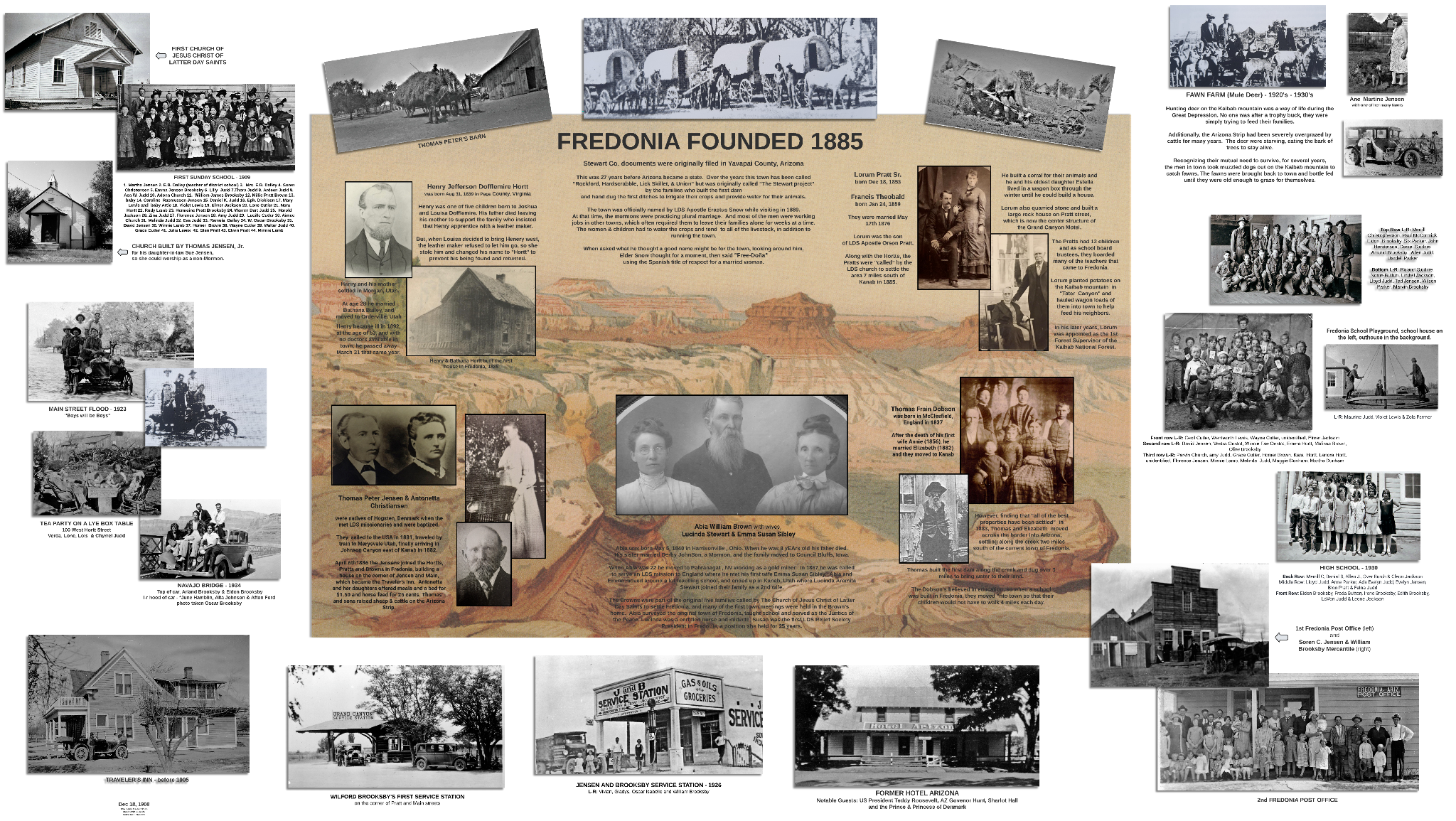 [Speaker Notes: Stewart Water Company - Fredonia, AZ - 1885, 27 yrs before AZ became a state… 1912]
John L. Leal
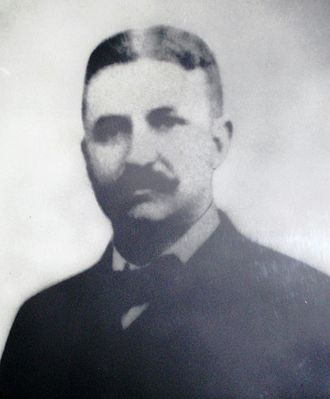 John Laing Leal (May 5, 1858 – March 13, 1914) was an American physician. a health officer for the nearby City of Patterson, and sanitary advisor to the Jersey City Water Supply Company. He had witnessed and experienced personal loss from waterborne disease.

In 1908, the first disinfection system for drinking water in the U.S. was installed on the water supply for the city by John L. Leal. He was one of the principal expert witnesses at two trials which examined the quality of the water supply in Jersey City, New Jersey, and which evaluated the safety of chlorine in "pure and wholesome" drinking water…
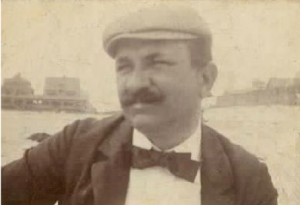 [Speaker Notes: https://waterandhealth.org/safe-drinking-water/celebrating-dr-john-l-leal-and-110-years-of-u-s-drinking-water-chlorination/]
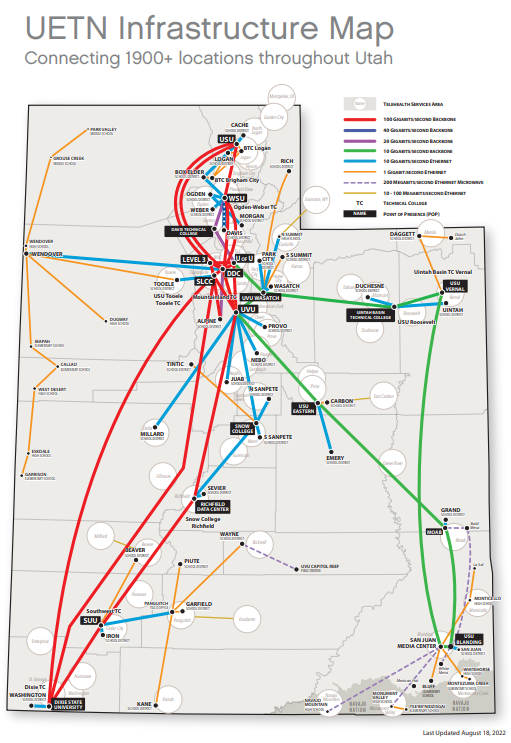 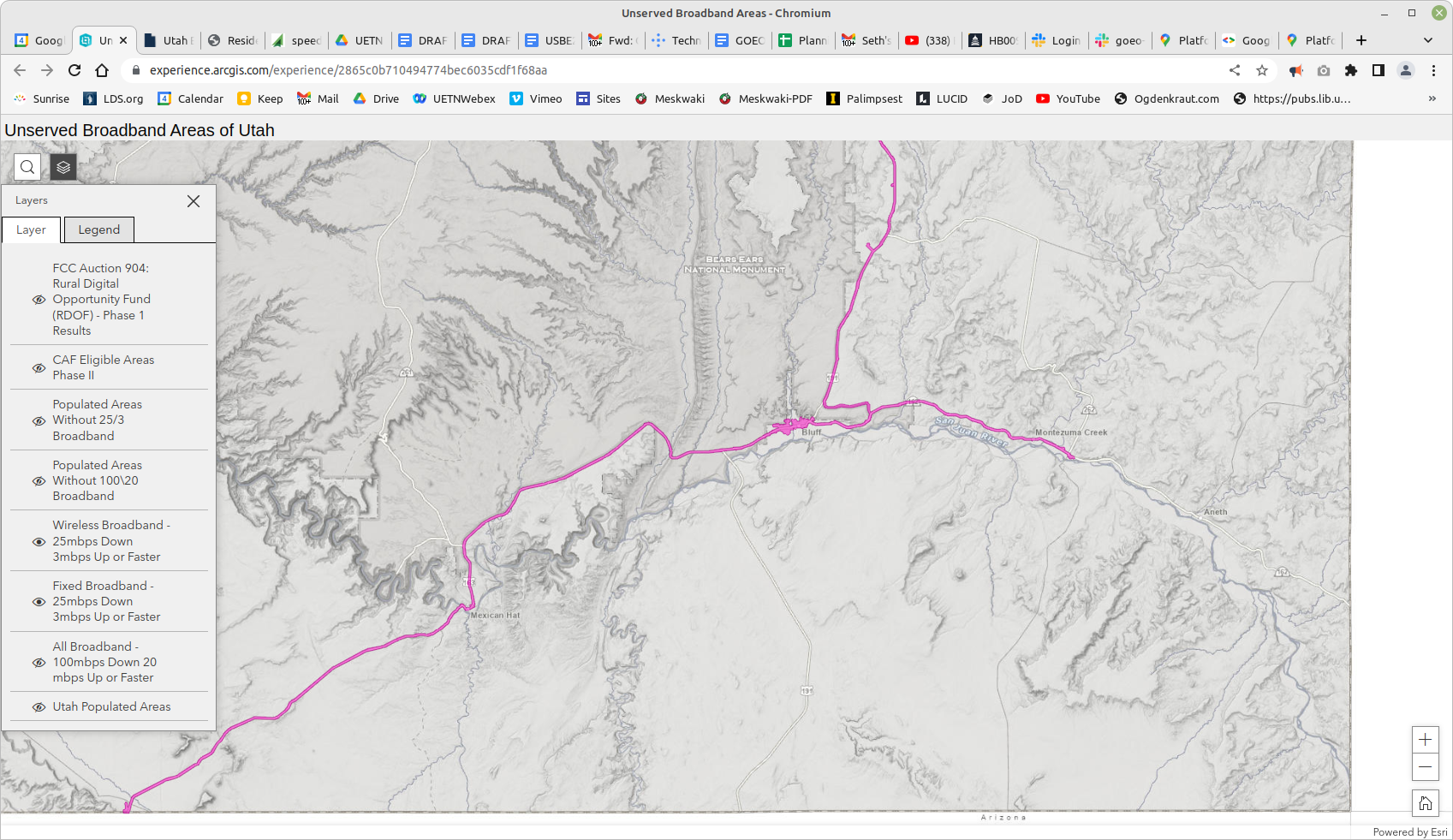 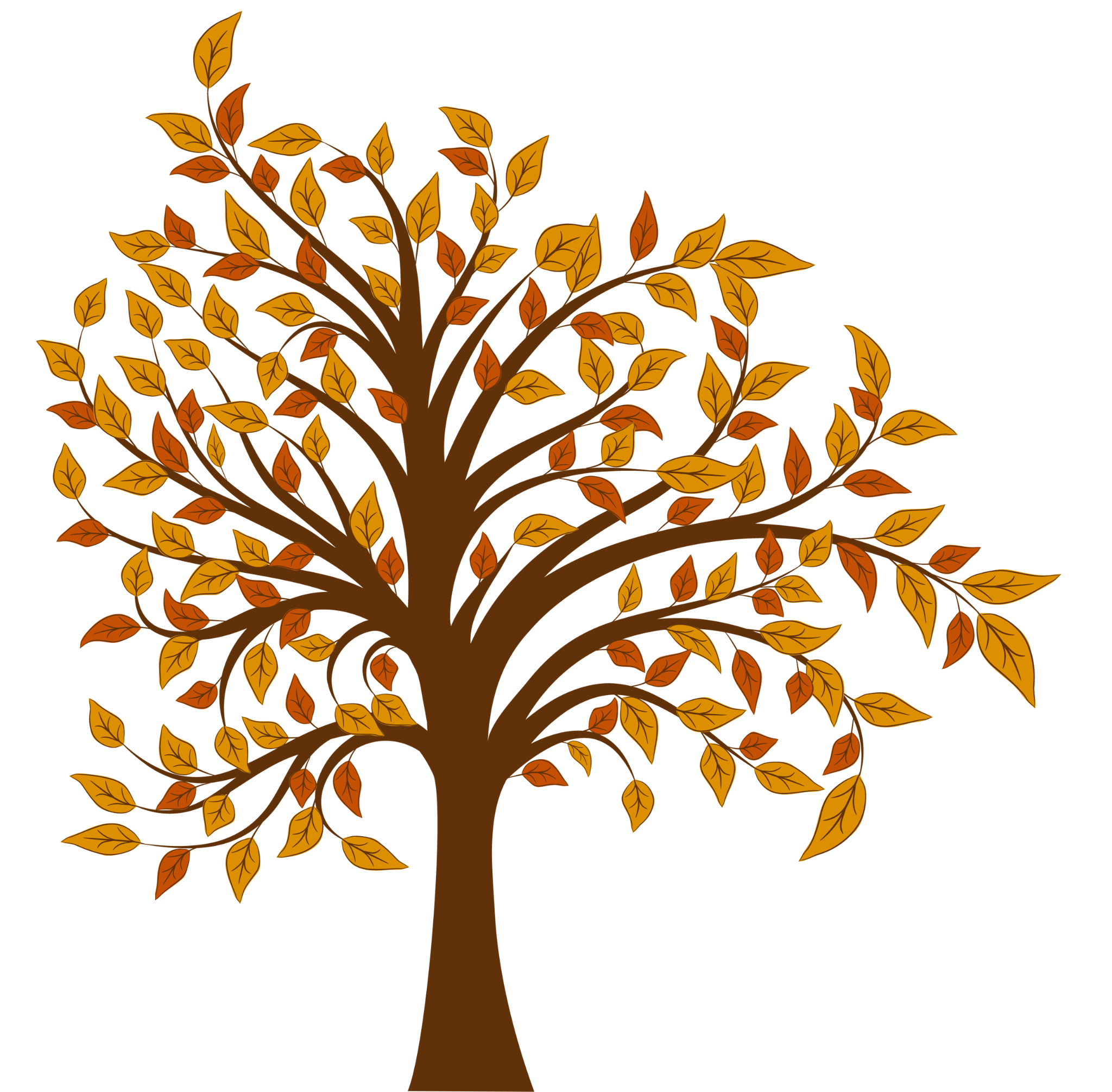 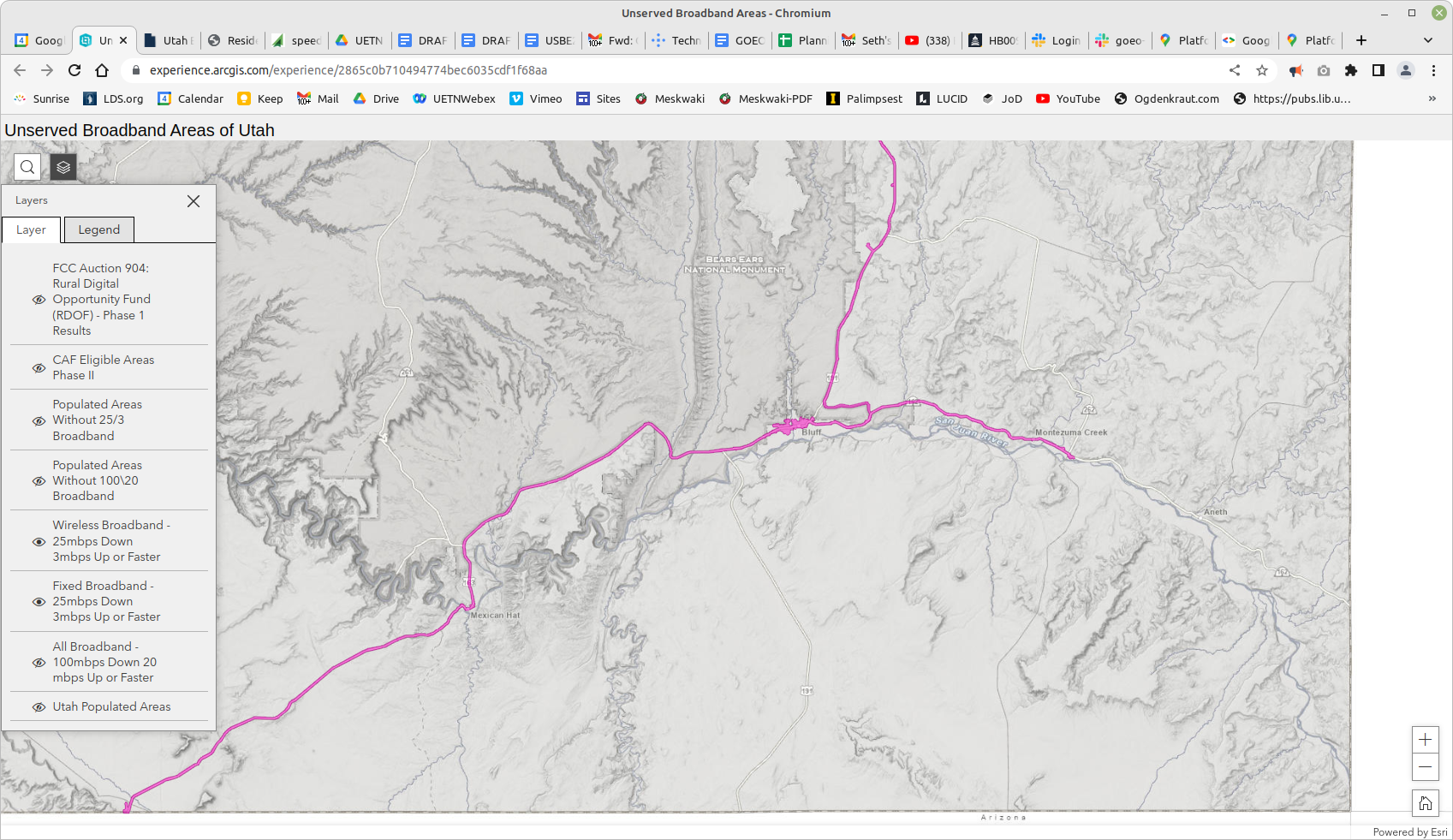 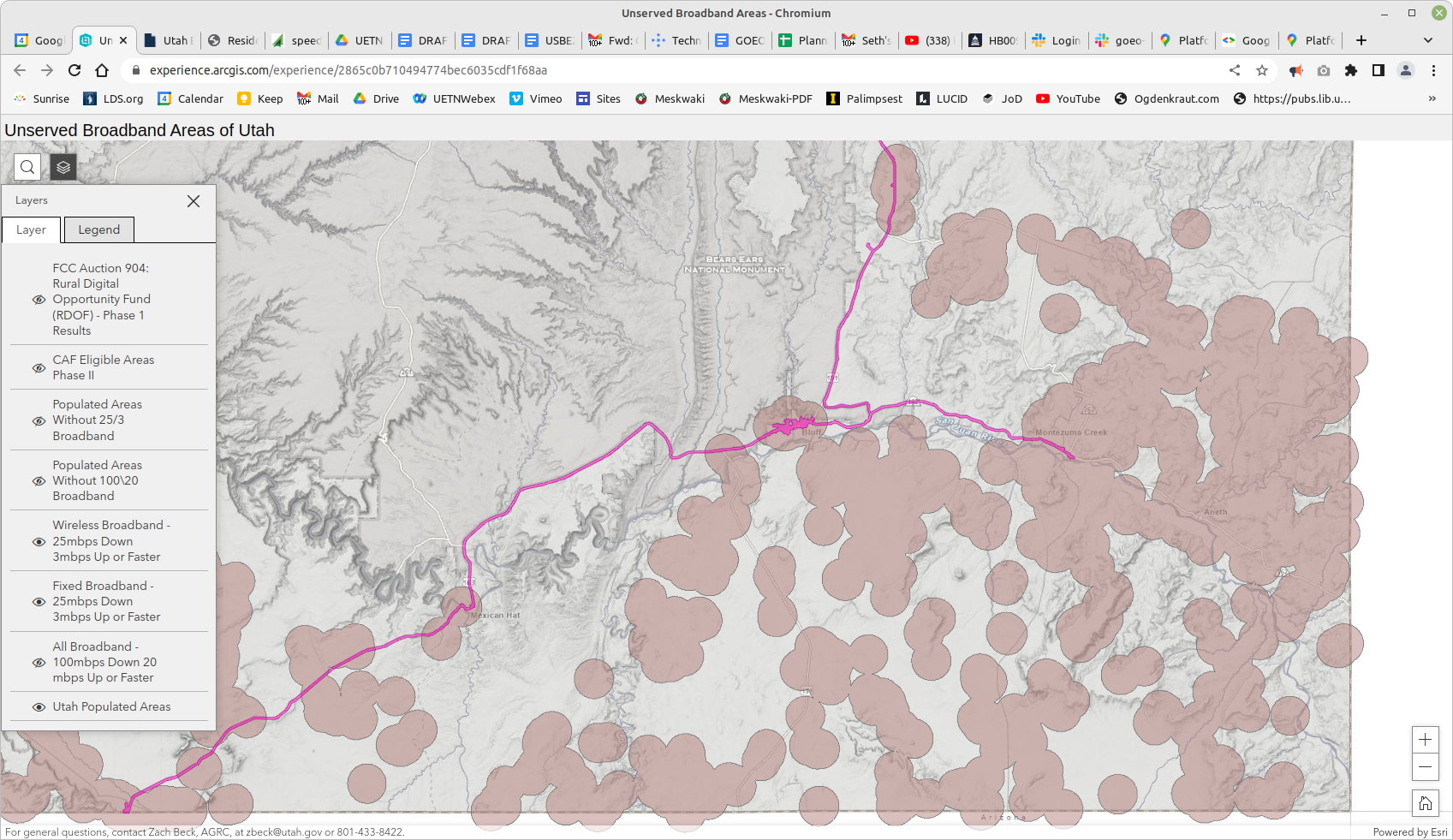 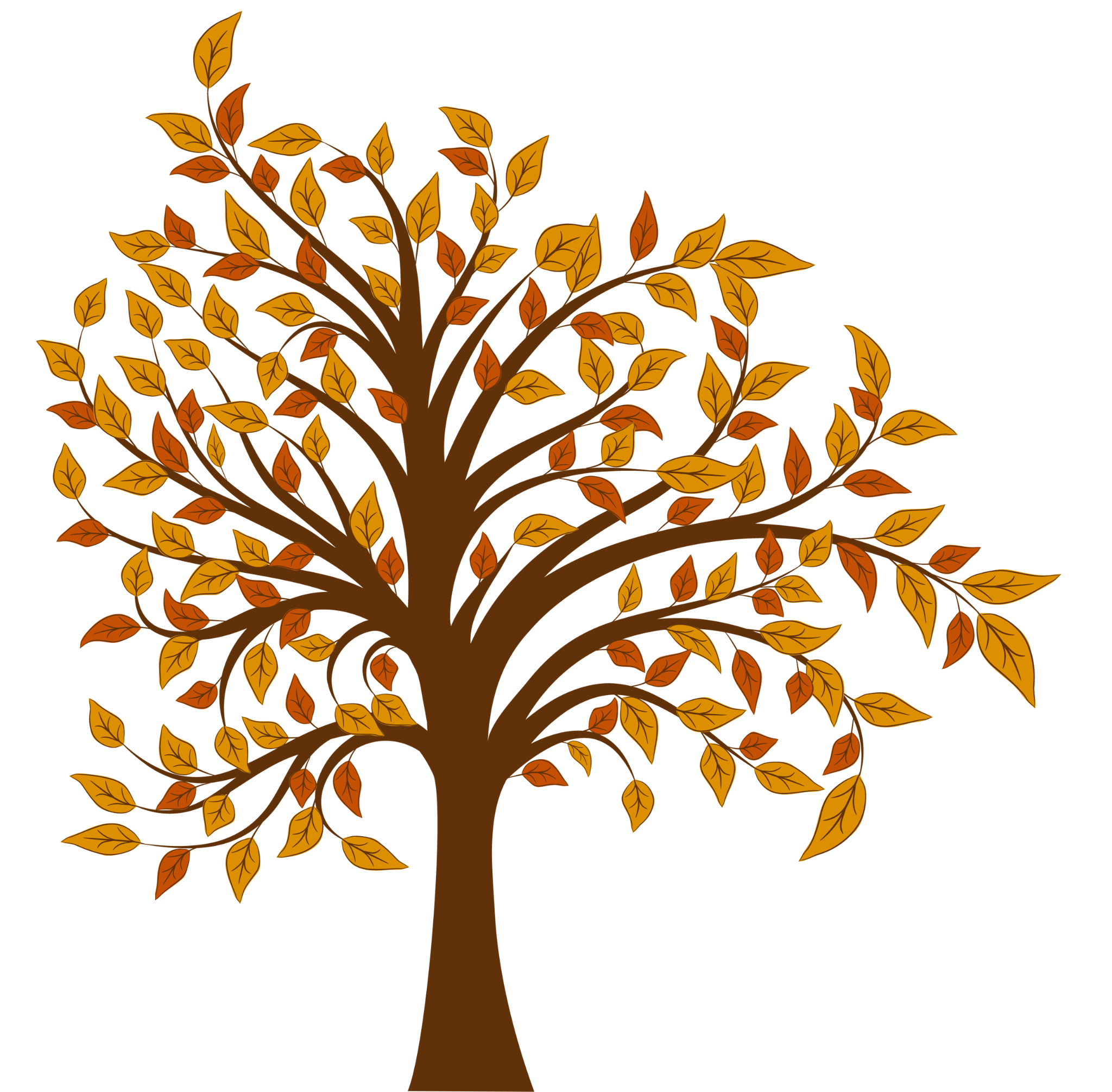 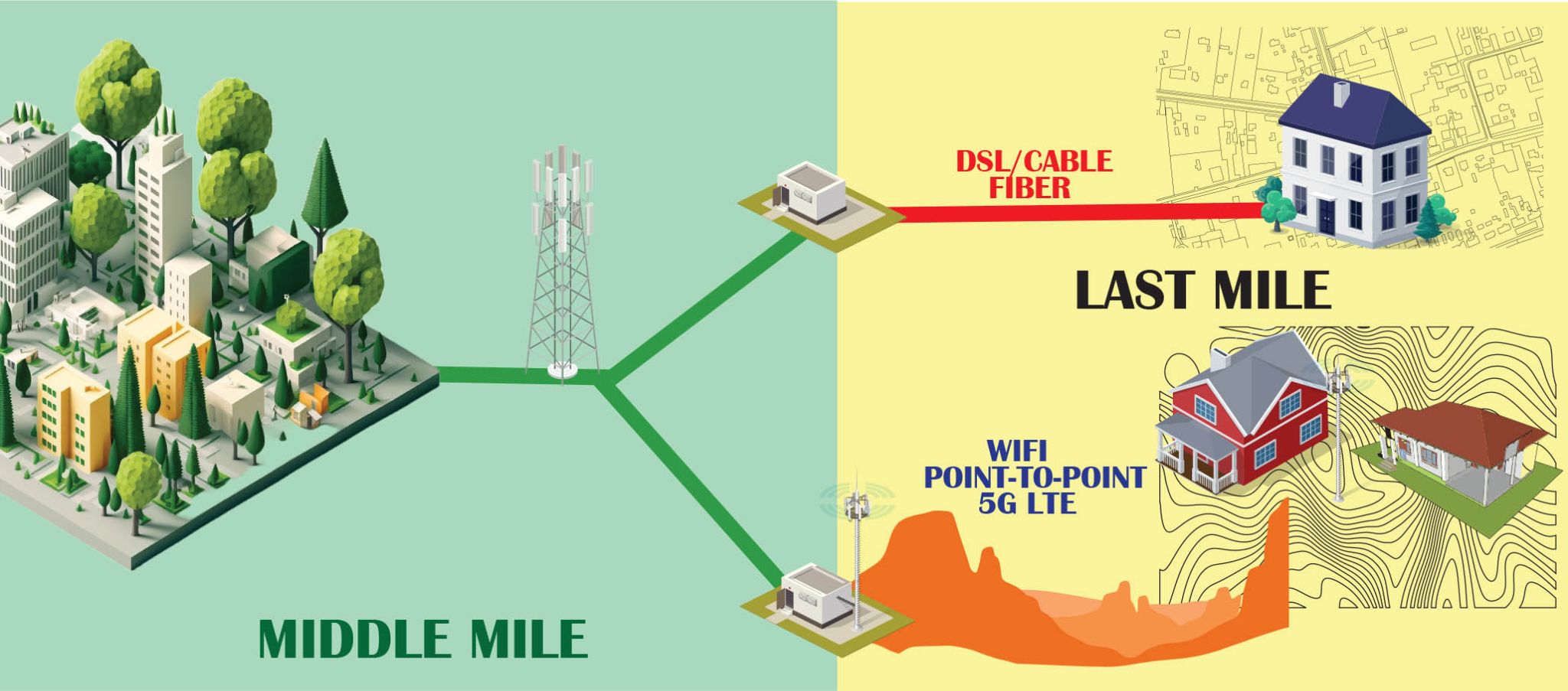 “SchoolNET”
…not “internet”
“By Student, by Standard”
“By Address”
Alpine City
Beaver County 
Bear River Association of Governments
Box Elder, Cache, and Rich Counties
Davis School District
Five County Association of Governments 
Beaver, Garfield, Kane, Iron and Washington
Morgan County
Ogden City 
San Juan County 
Six County Association of Governments
Juab, Millard, Piute, Sanpete, Sevier, Wayne
Southeastern Utah Association of Local Governments
Summit County
Town of Brighton 
Utah Department of Transportation 
Utah Education Network
Wallsburg Town